Ptičja hišica iz odpadnega materiala
Blaž Dežman, 1.N
Material
Uporabil sem:
star lesen krožnik
leseno palico
odpaden linolej za kuhinjska tla
vezalko
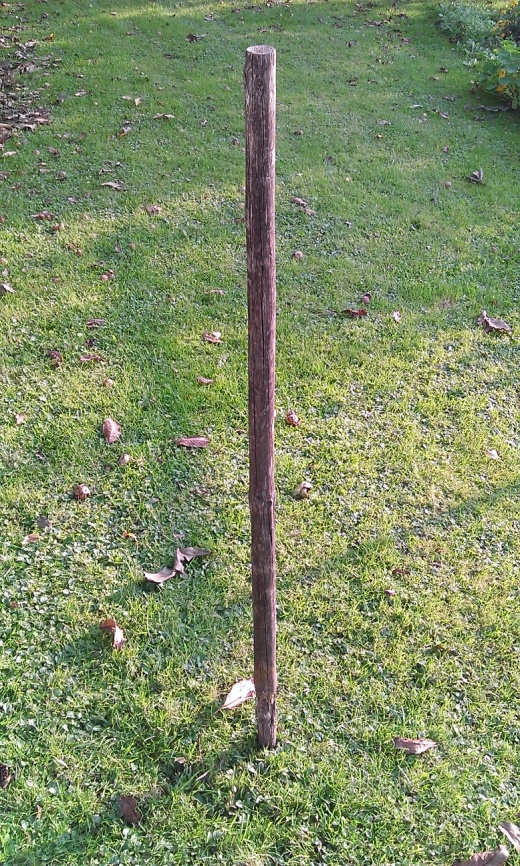 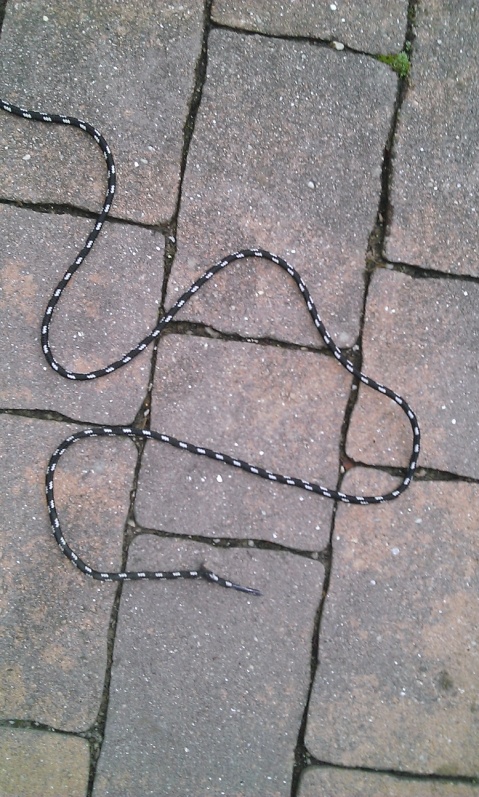 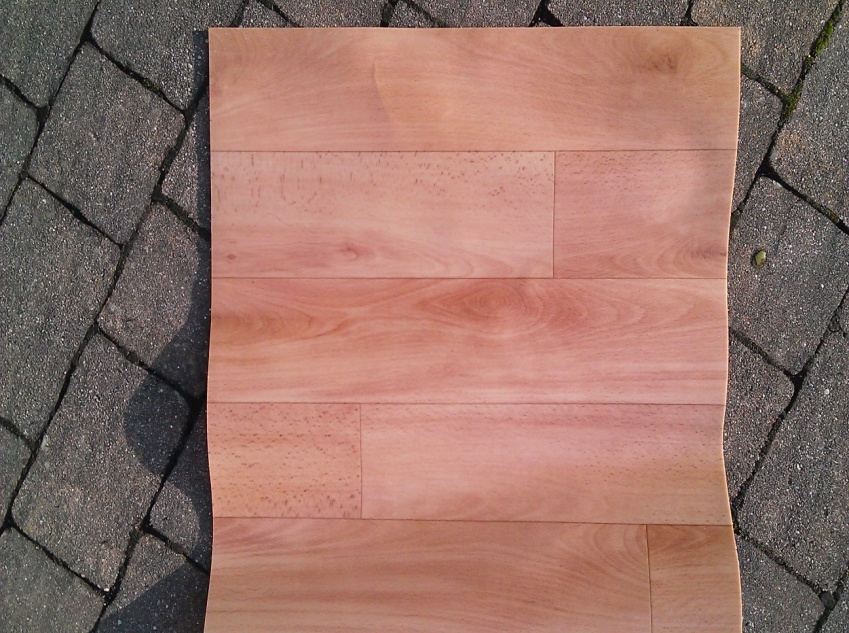 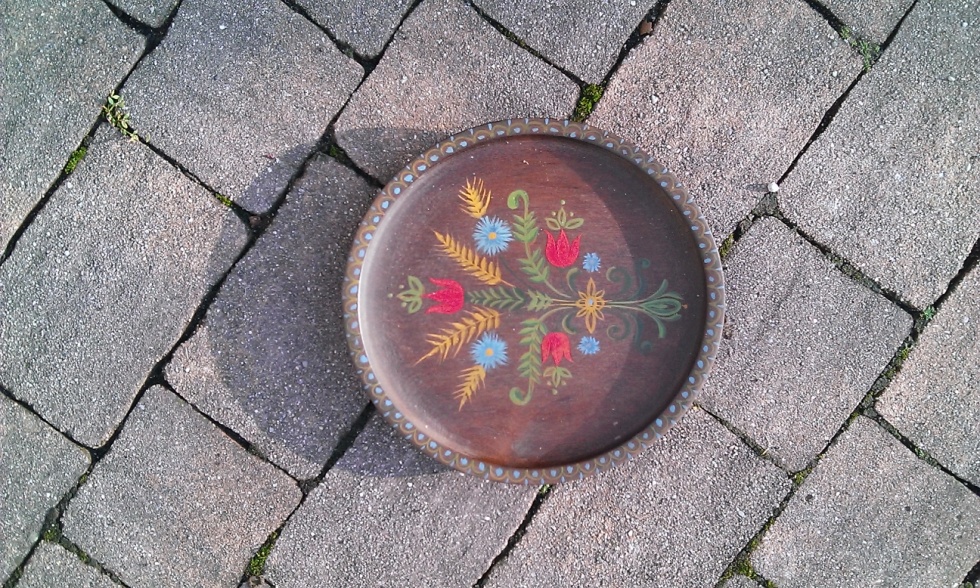 Pripomočki
žaga za les
baterijski vrtalnik
lepilo za les
vijake in matice
žeblji
kladivo
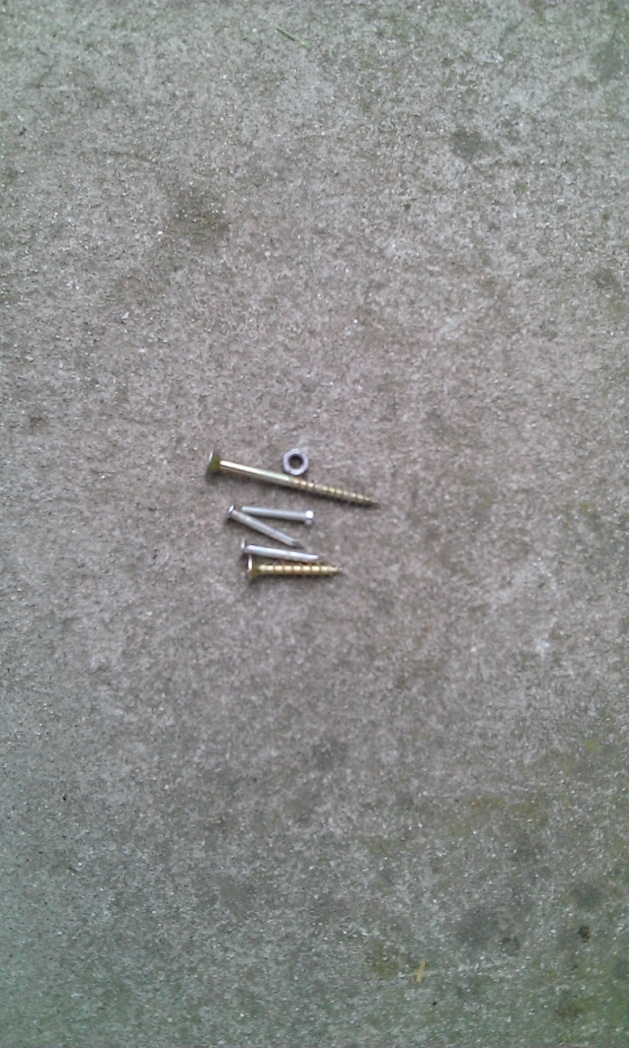 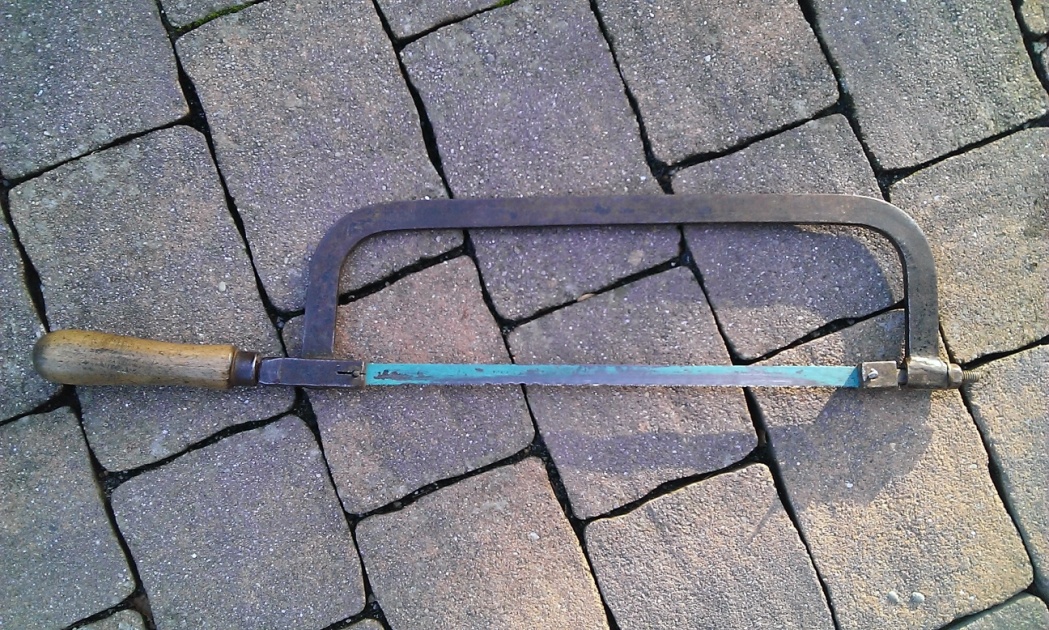 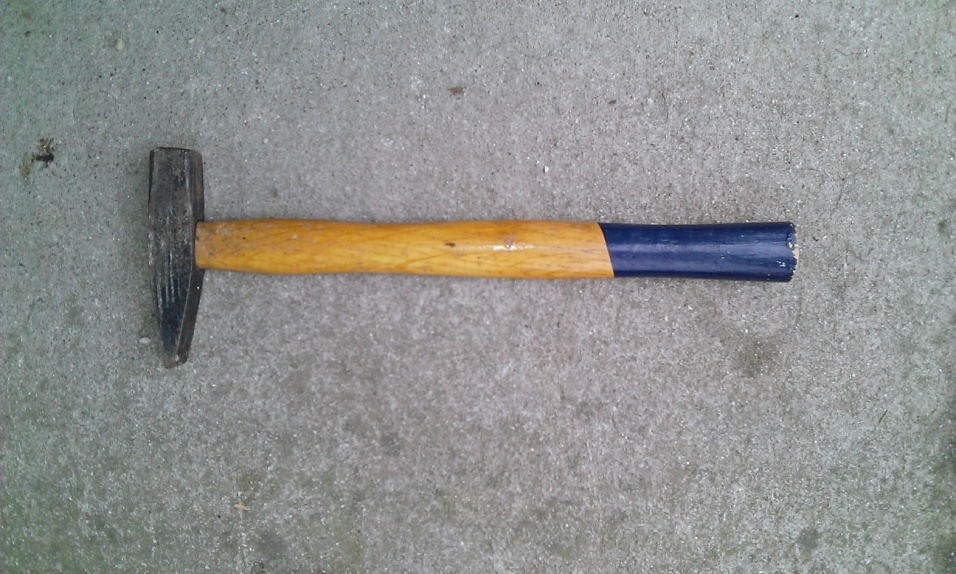 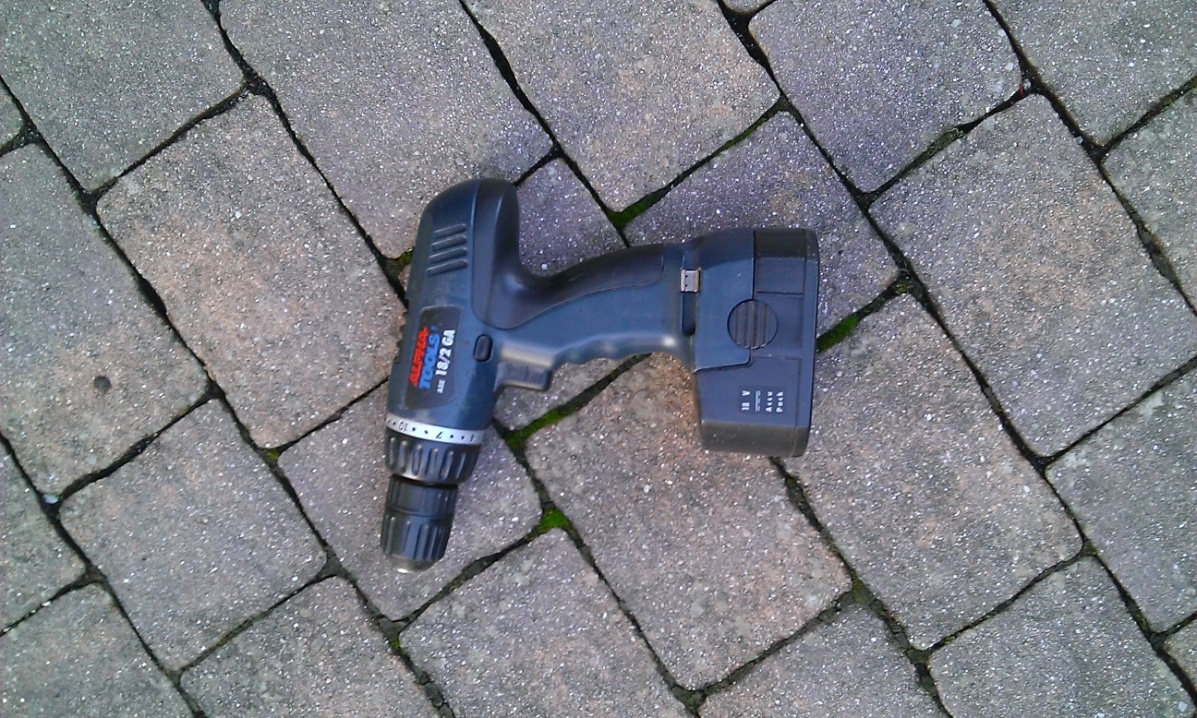 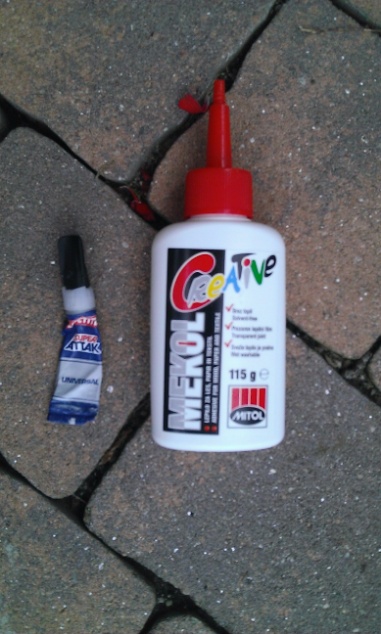 Postopek dela
1.  Z vrtalnikom sem zvrtal luknjo v lesen krožnik
2. Odrezal sem kos lesene palice
3. V luknjo sem dal žebelj in s kladivom pritrdil kos palice na krožnik
4. Vzel sem kos linoleja in izrezal krog
5. Iz kroga sem naredil stožec, spoje sem pritrdil z vijaki in maticam, lepilom
6. Streho sem pritrdil z lepilom in žebljem, vezalko sem navil okrog žeblja
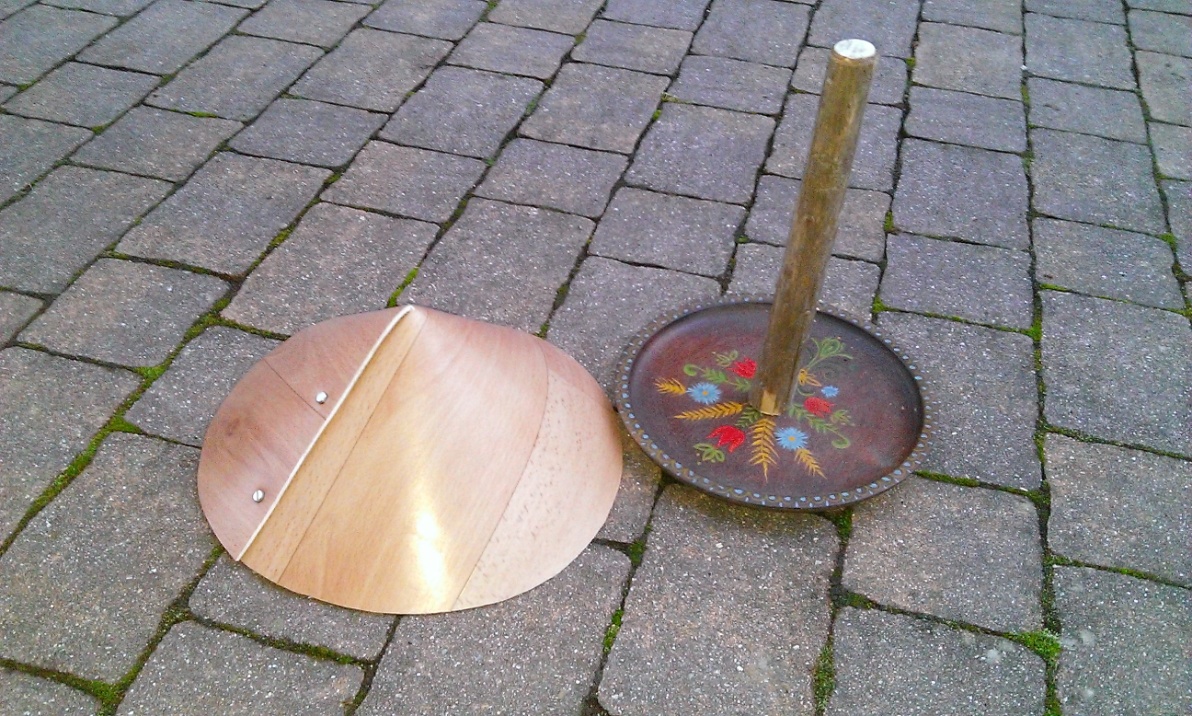 Končni izdelek
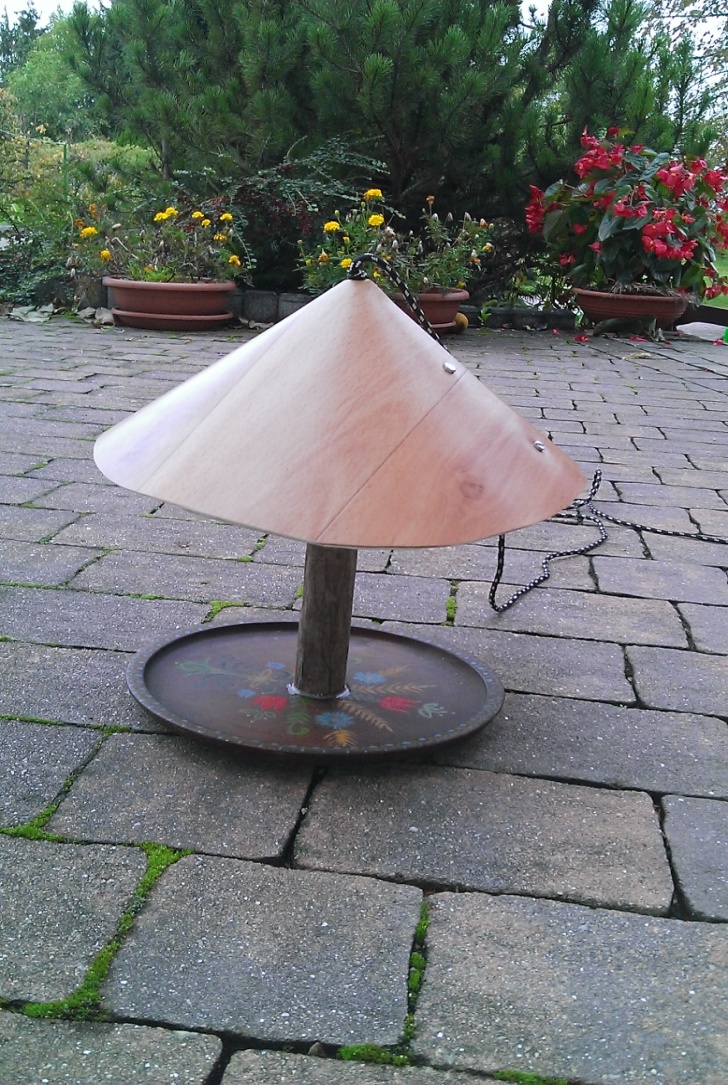